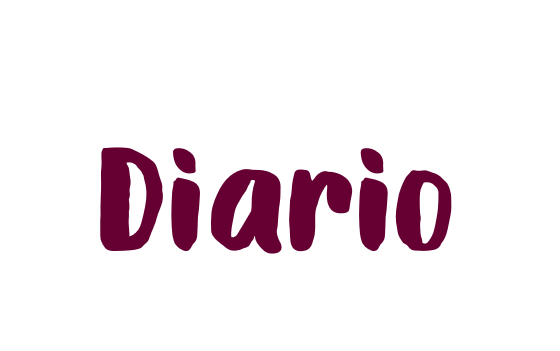 Jardín de Niños ¨María L. Pérez de Arreola
Maestra practicante: Dennise Arizpe Mesquitic
3° A
Lunes 17 de mayo del 2021
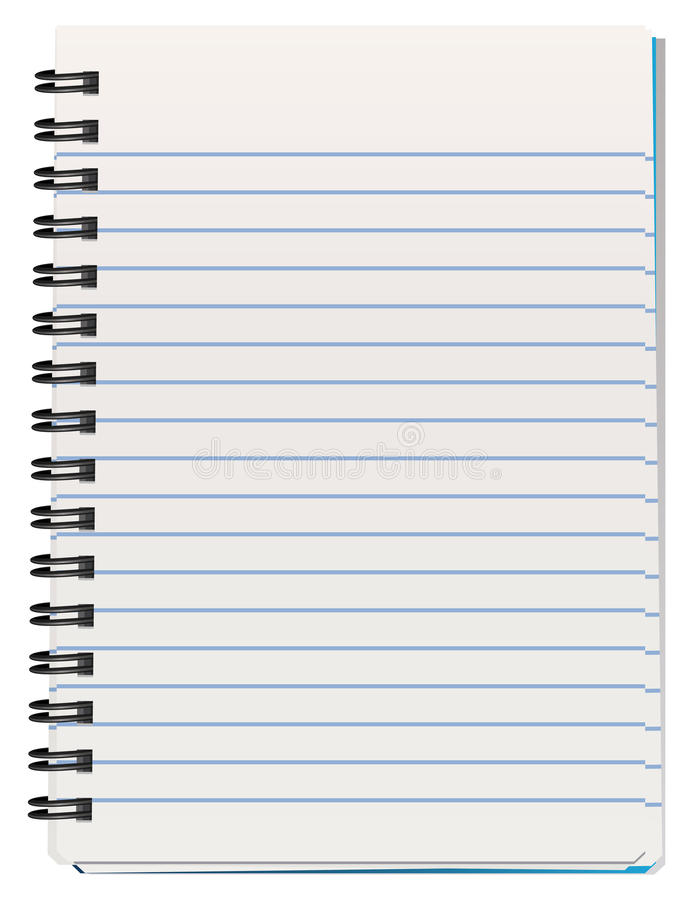 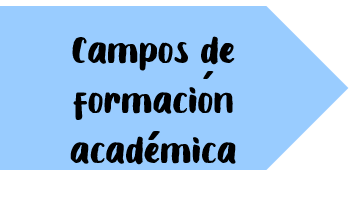 Lenguaje y comunicación:
Pensamiento matemático:
Exploración del mundo:
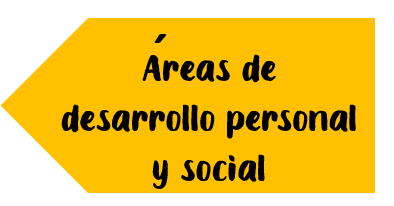 Artes:
Educación Socioemocional:
Educación física:
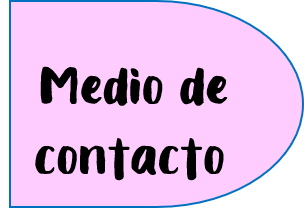 WhatsApp
    Facebook
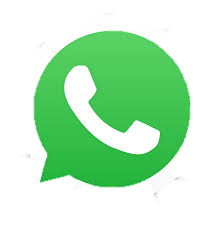 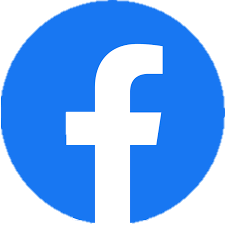 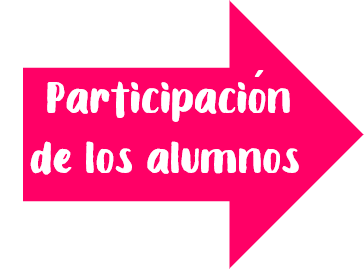 19 alumnos que asistieron a clase virtual.
18 alumnos entregaron evidencias
11 no se reportaron
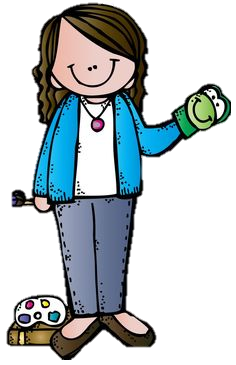 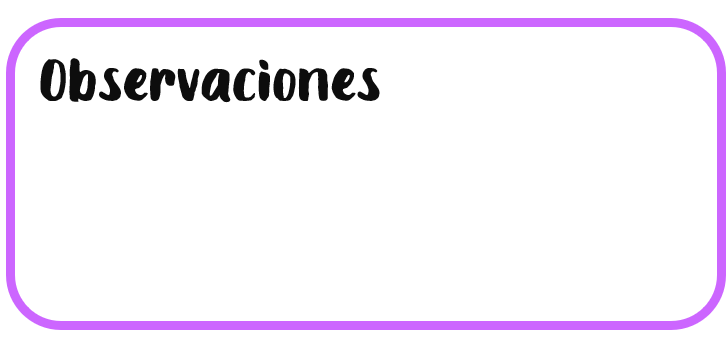 Se hizo el registro de asistencia en la cual 19 observaron el programa, 18 de ellos mandaron la evidencia y 11 no se reportaron durante el día.
Descripción de la clase y evidencias:
El día de hoy, lunes 17 de mayo del 2021 se registraron los alumnos en la asistencia con ayuda del programa de aprende en casa a las 8:00 a.m. y a las 9:00 se mando la actividad por la plataforma de Facebook.
Los campos formativos que se desarrollaron fue el área socioemocional y el de artes. En el socioemocional el objetivo fue lograr que el niño identificara lo que podía hacer y como cuidarse a el mismo y sus materiales, es por eso que se les solicito comparar un animal de la granja y un humano a los cuidados que necesitan y escribir una lista en su cuaderno.
Así mismo para enriquecer las artes se les solicito practicar el baile de la granja del tío Juan.
Considero que las actividades ya se han hecho muy aburridas para los niños ya que los aprendizajes del programa son repetitivos con dos semanas de diferencia aproximadamente y aunque el tema cambie, aprende en casa es muy similar.
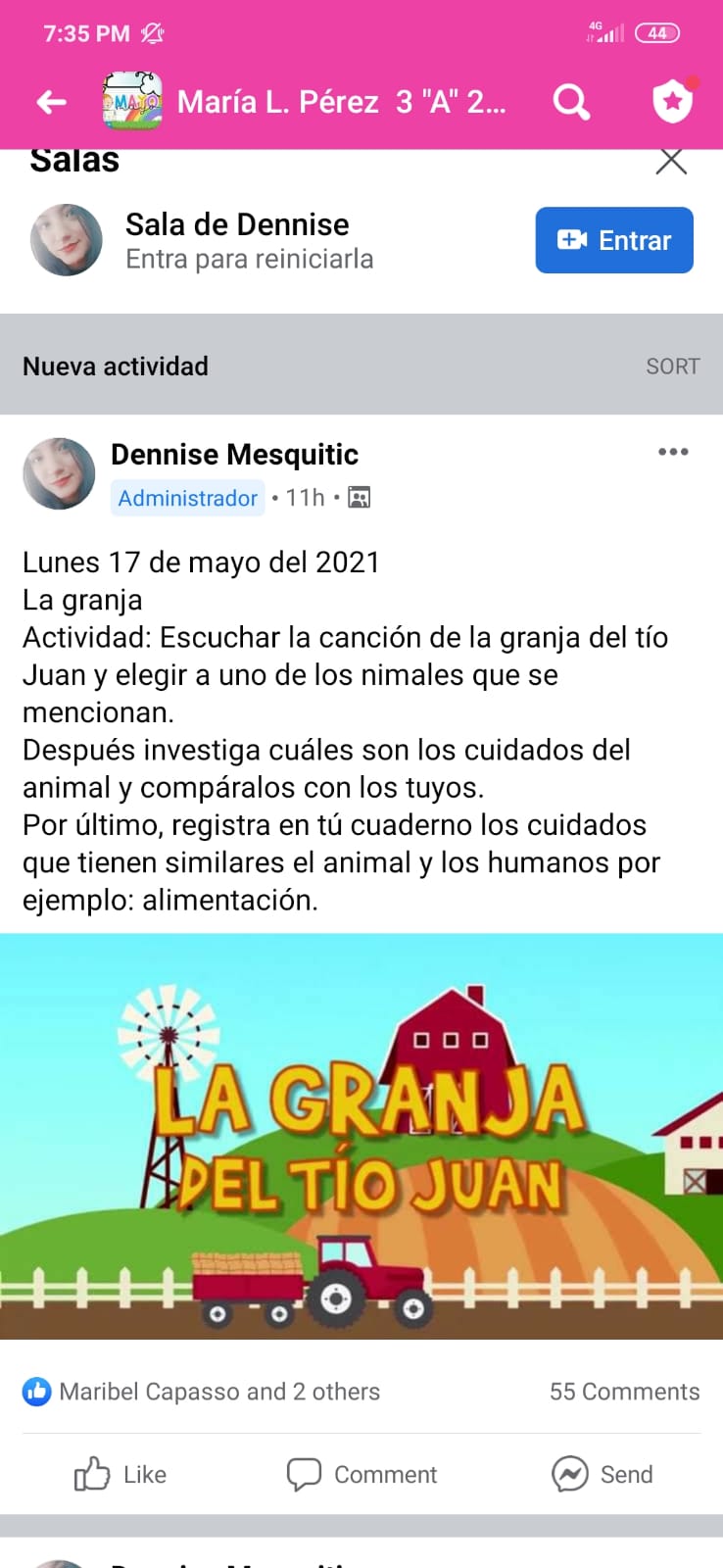 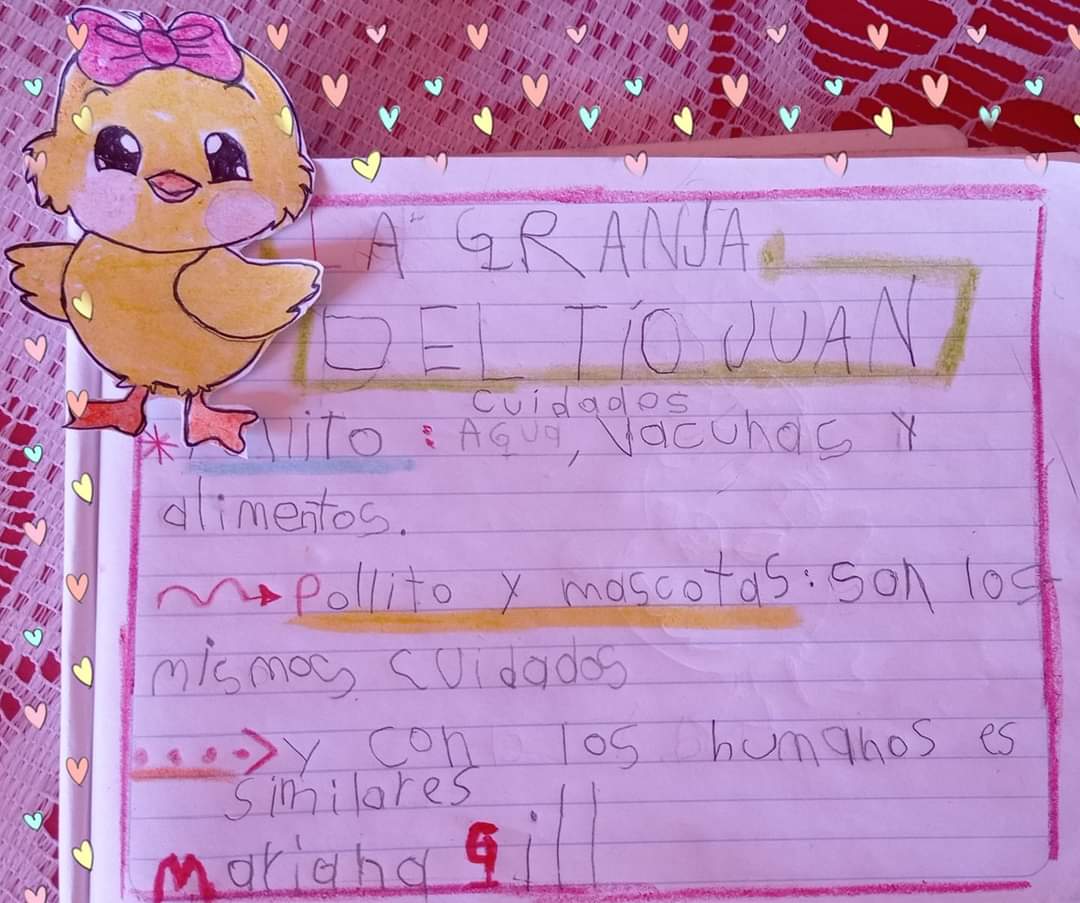 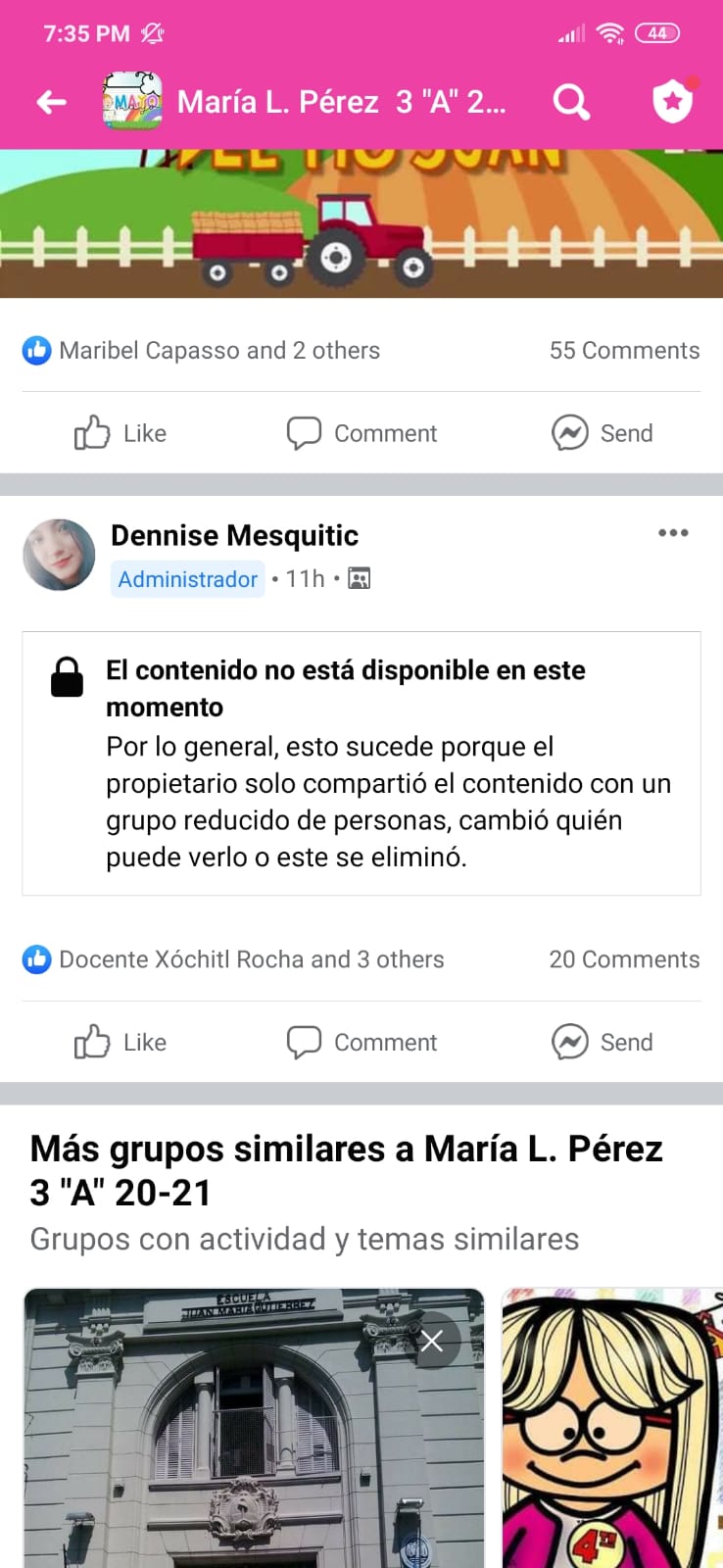 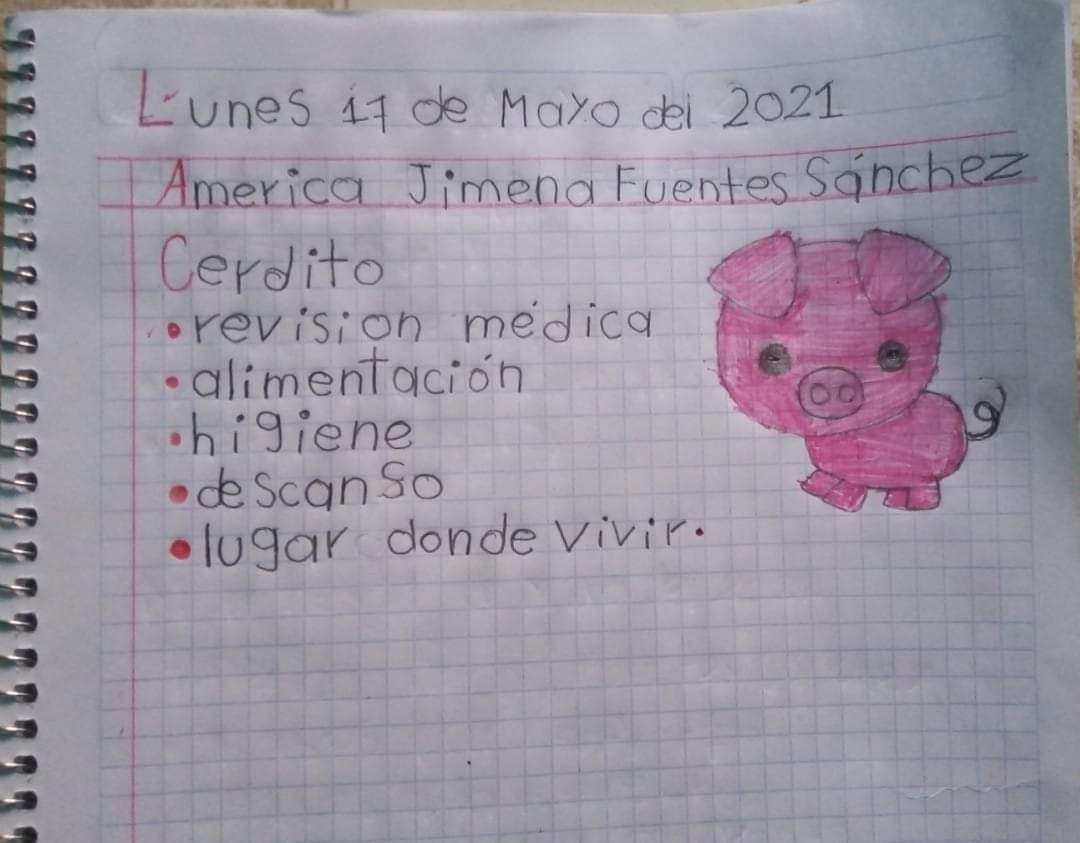 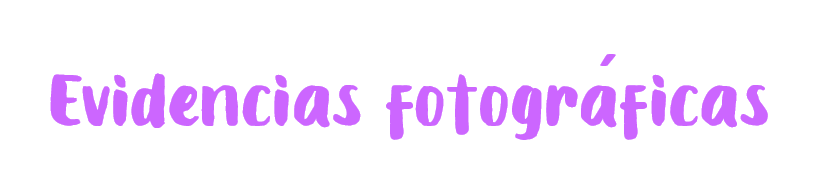